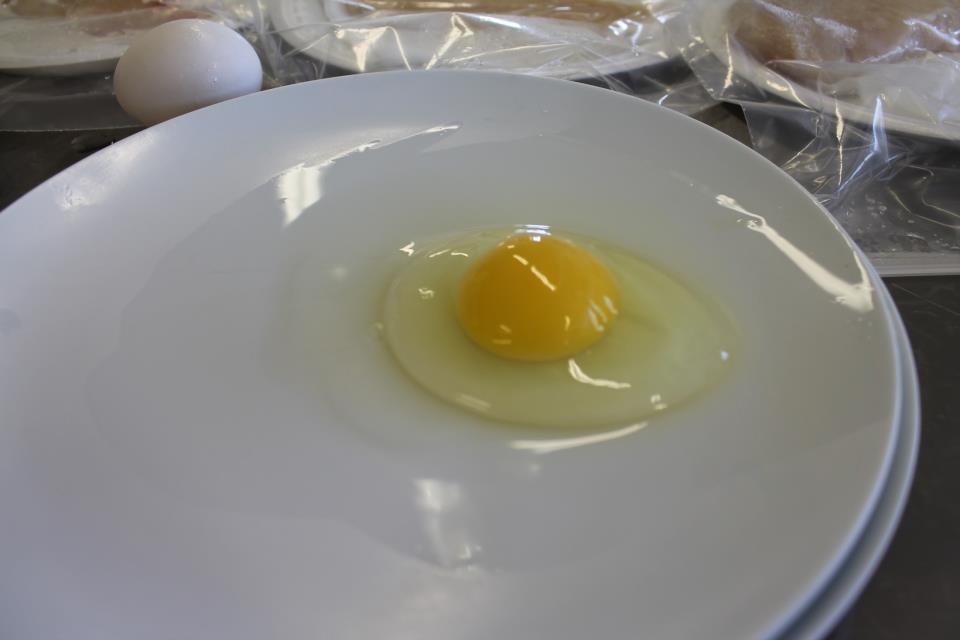 Indicate the USDA grade for this broken out egg.
1
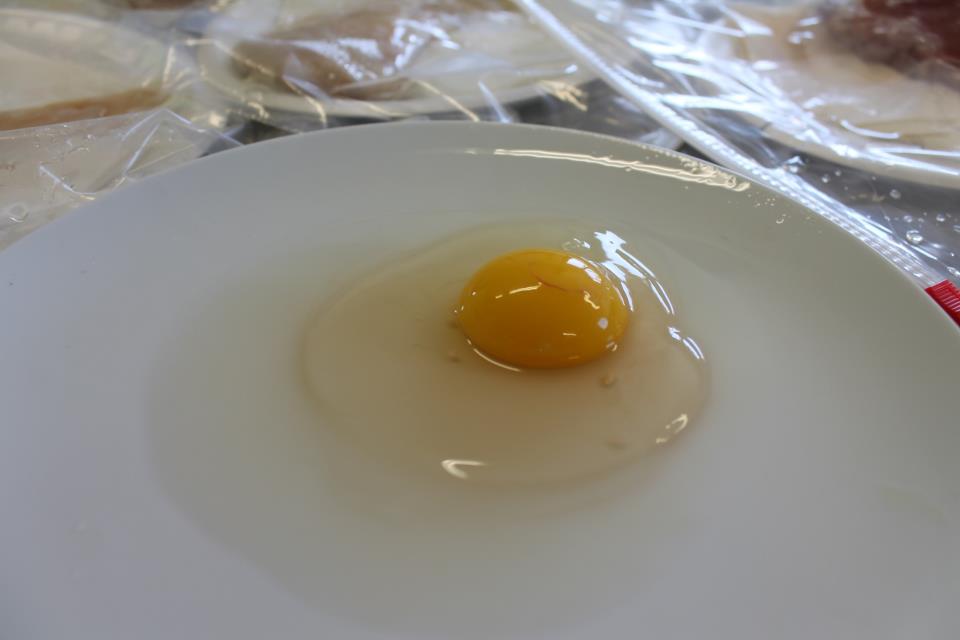 Indicate the USDA grade for this broken out egg.
2
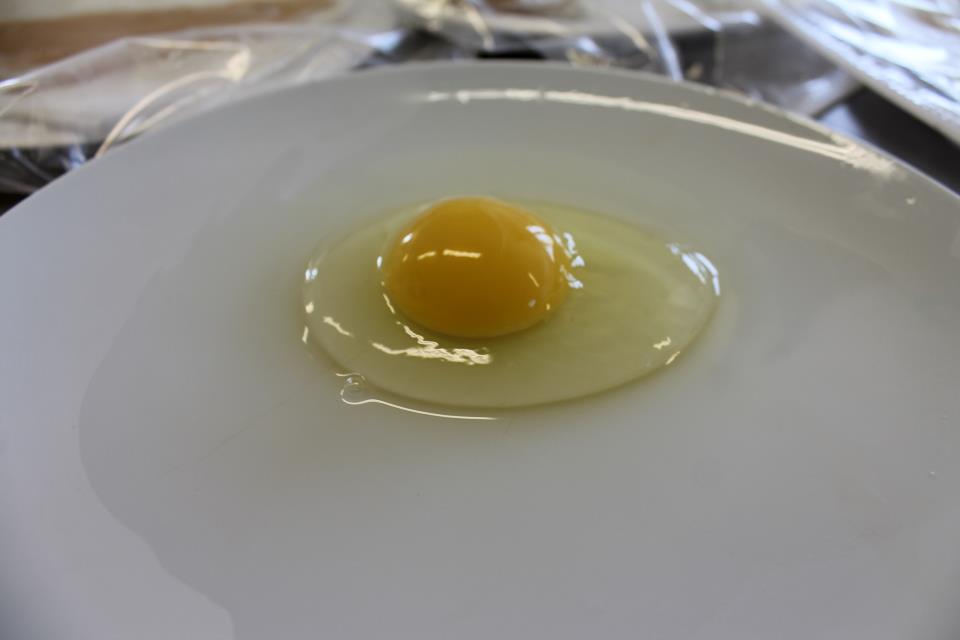 Indicate the USDA grade for this broken out egg.
3
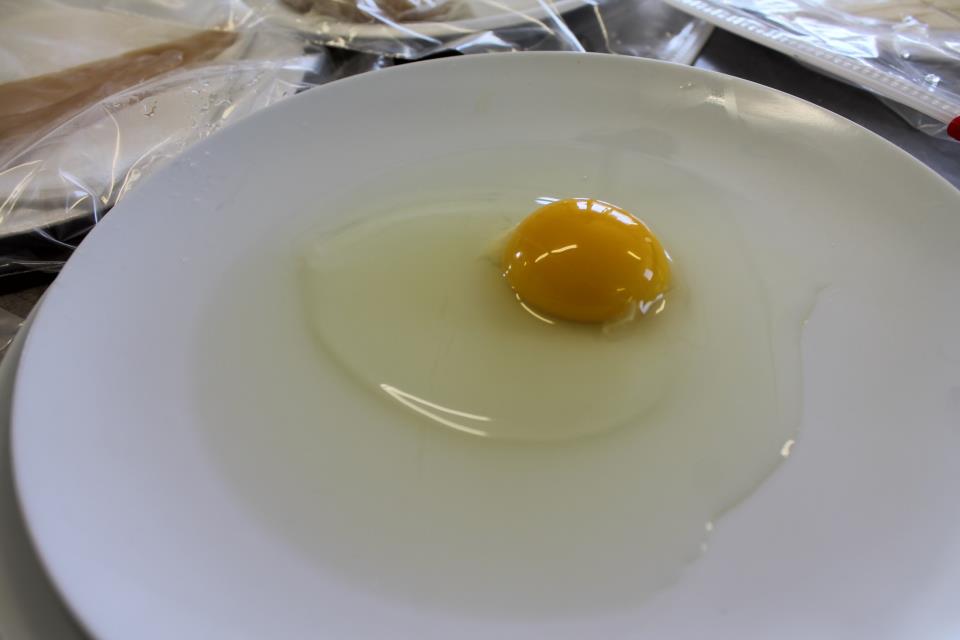 Indicate the USDA grade for this broken out egg.
4
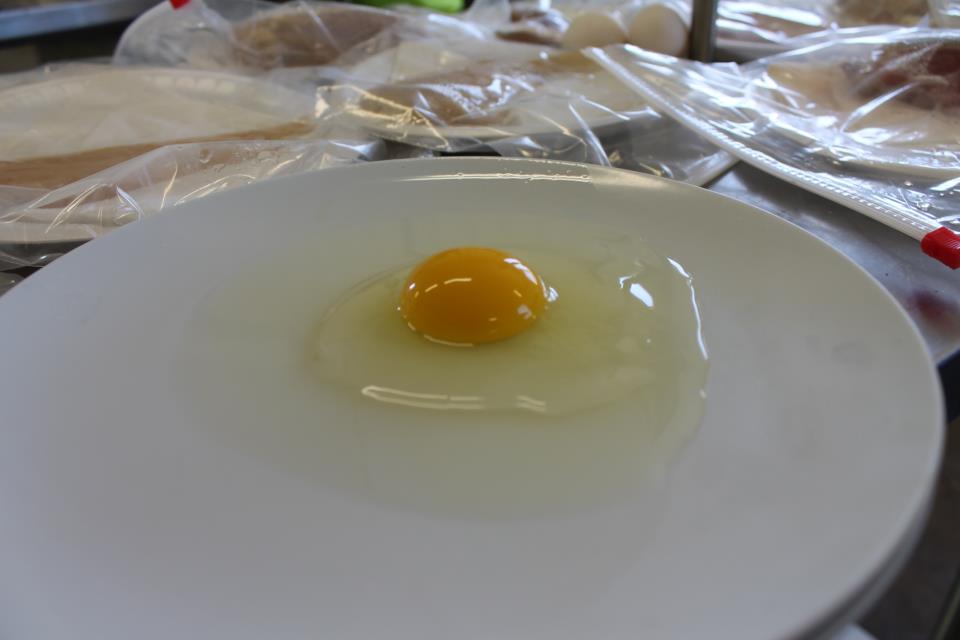 Indicate the USDA grade for this broken out egg.
5
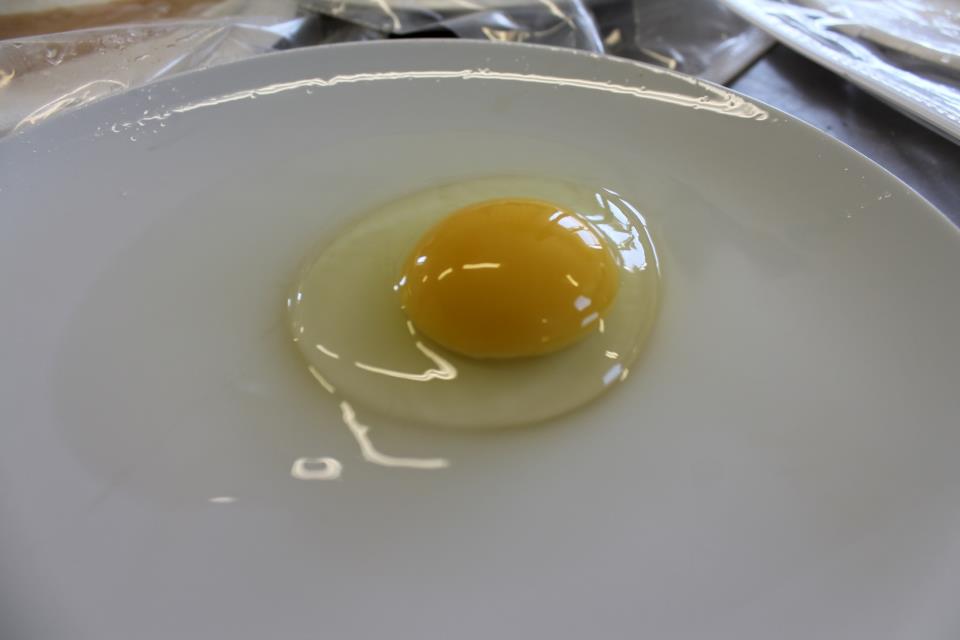 Indicate the USDA grade for this broken out egg.
6
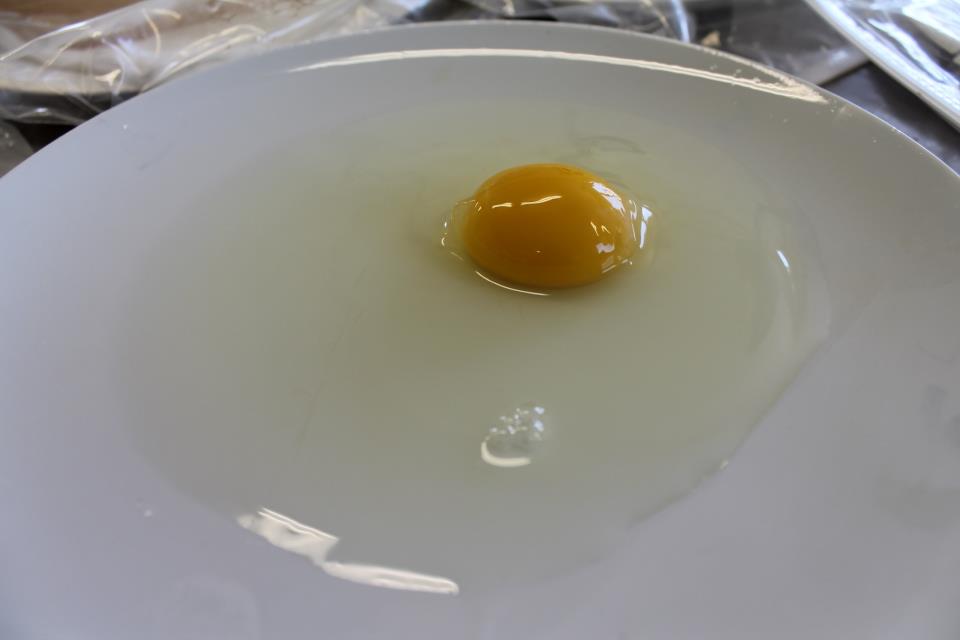 Indicate the USDA grade for this broken out egg.
7
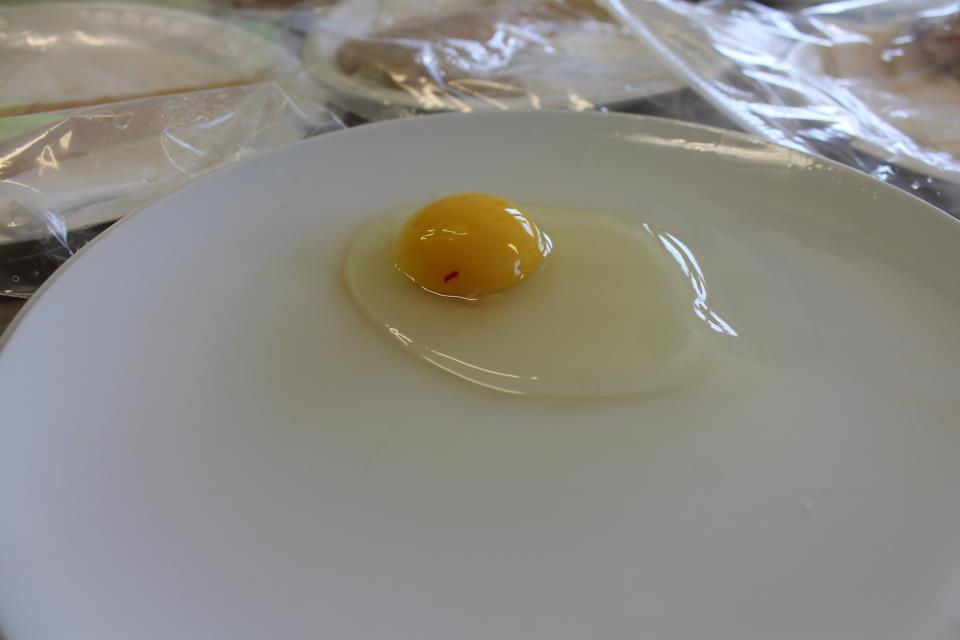 Indicate the USDA grade for this broken out egg.
8
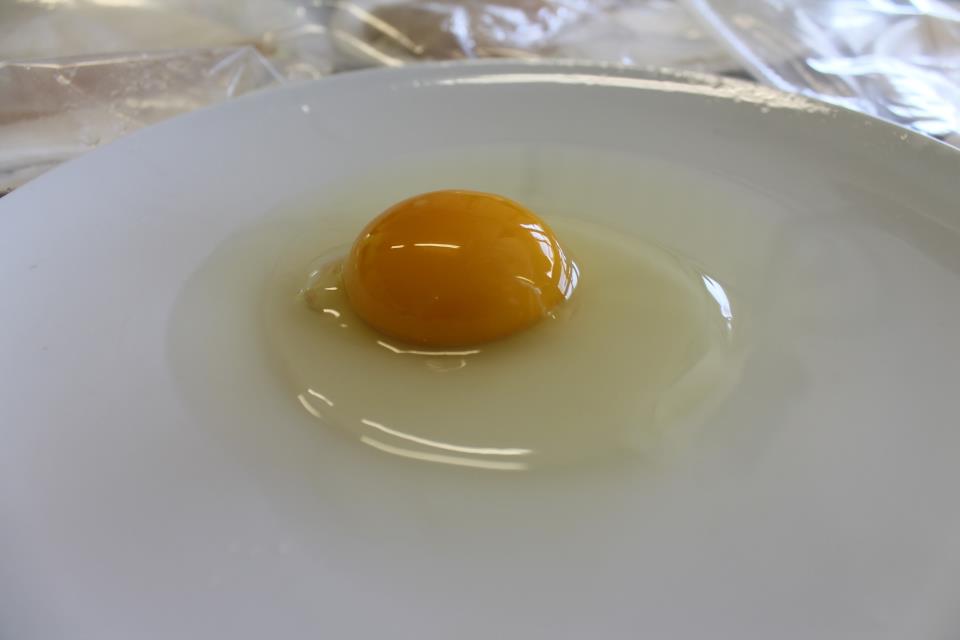 Indicate the USDA grade for this broken out egg.
9
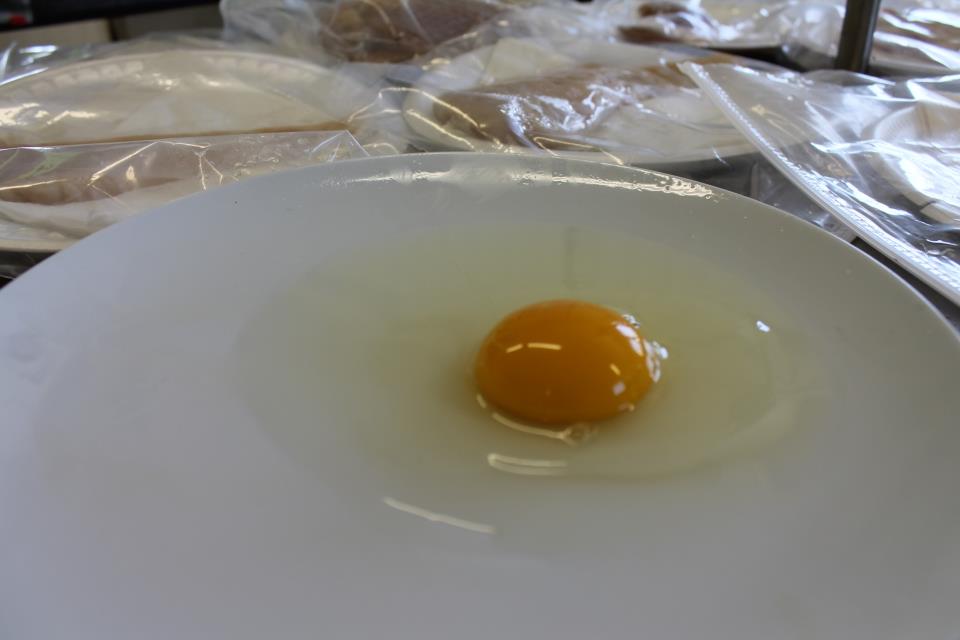 Indicate the USDA grade for this broken out egg.
10
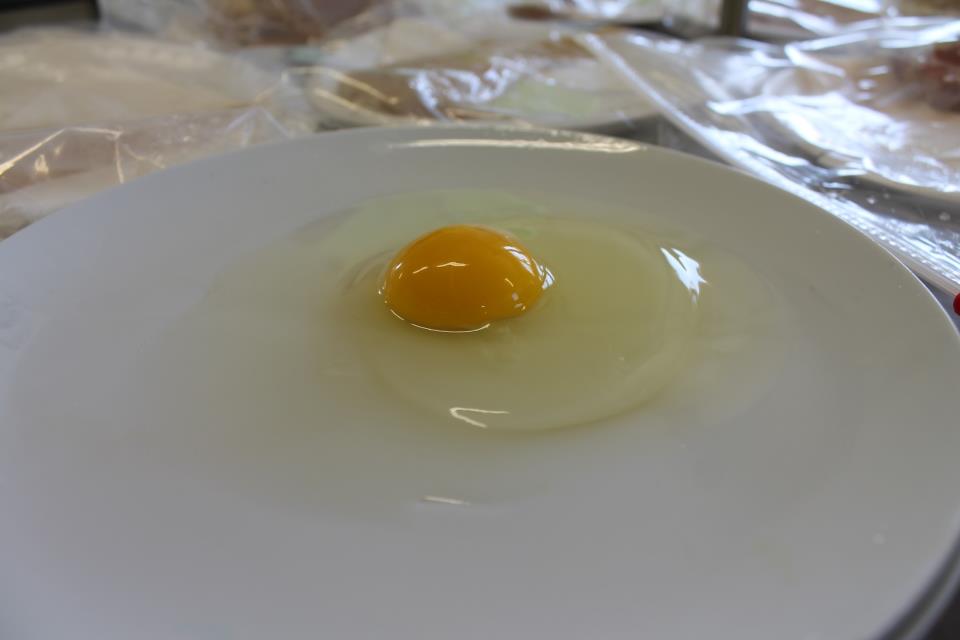 Indicate the USDA grade for this broken out egg.
11
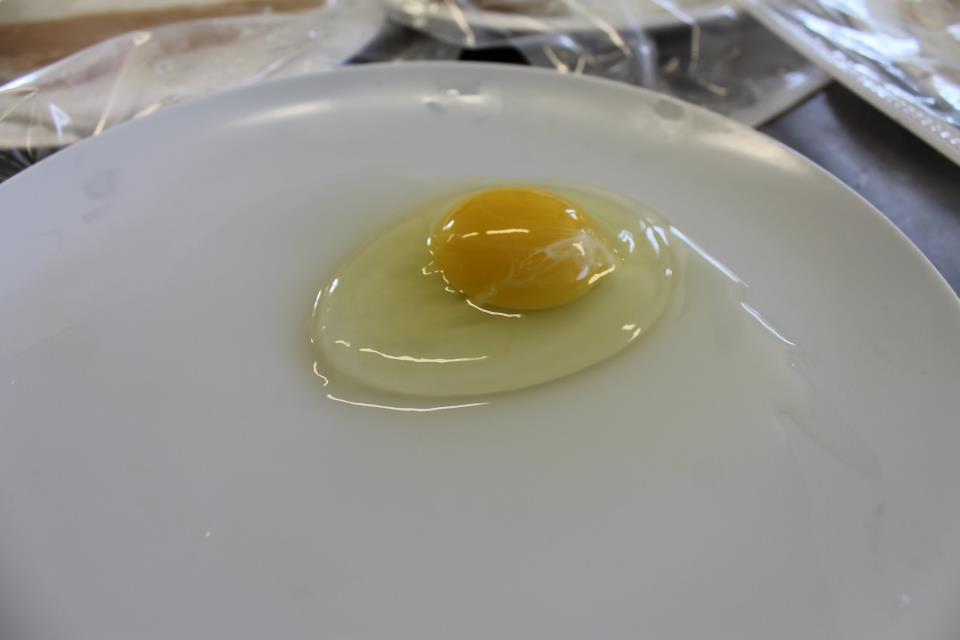 Indicate the USDA grade for this broken out egg.
12
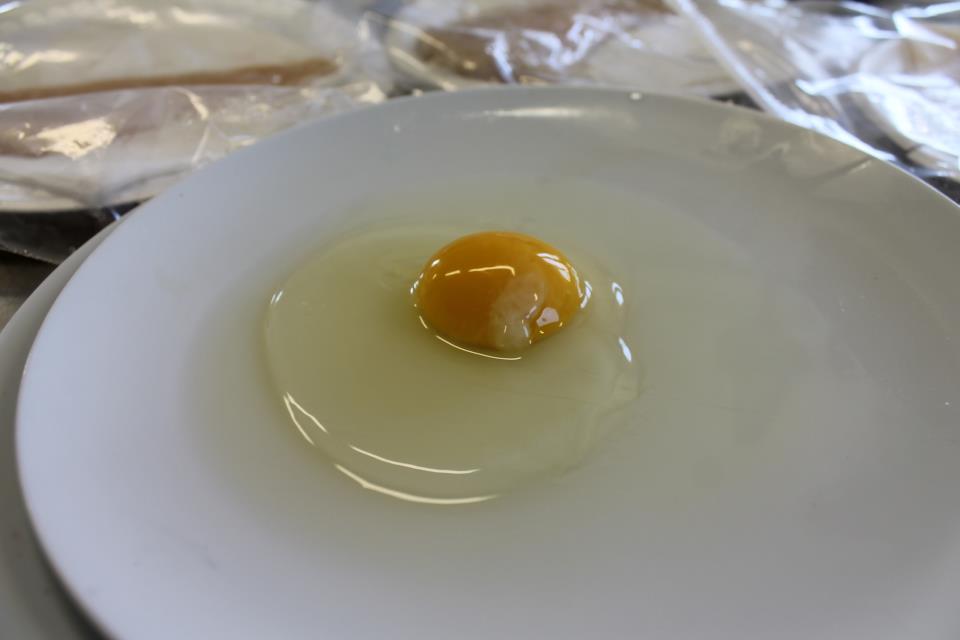 Indicate the USDA grade for this broken out egg.
13
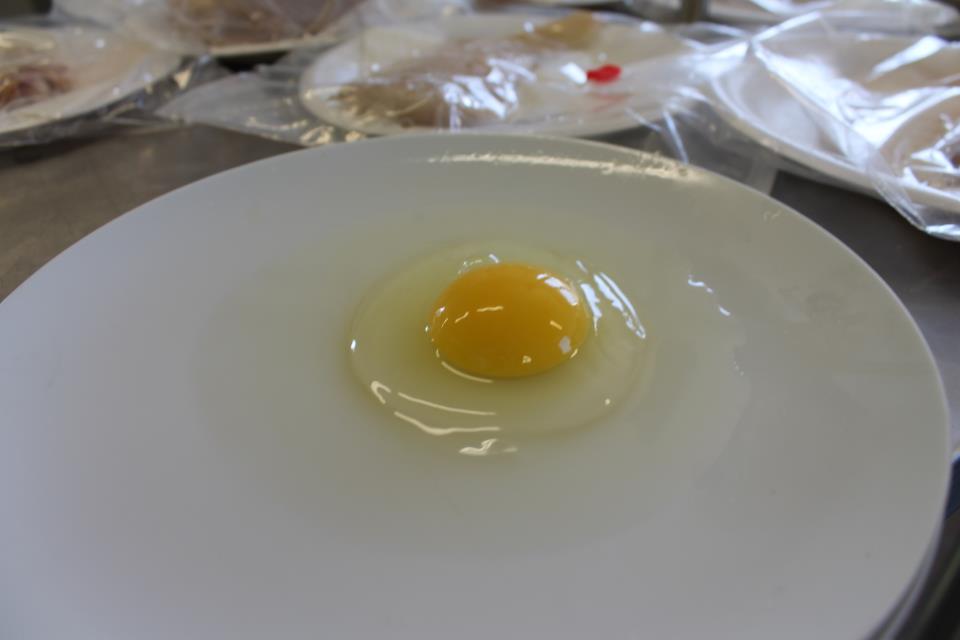 Indicate the USDA grade for this broken out egg.
14
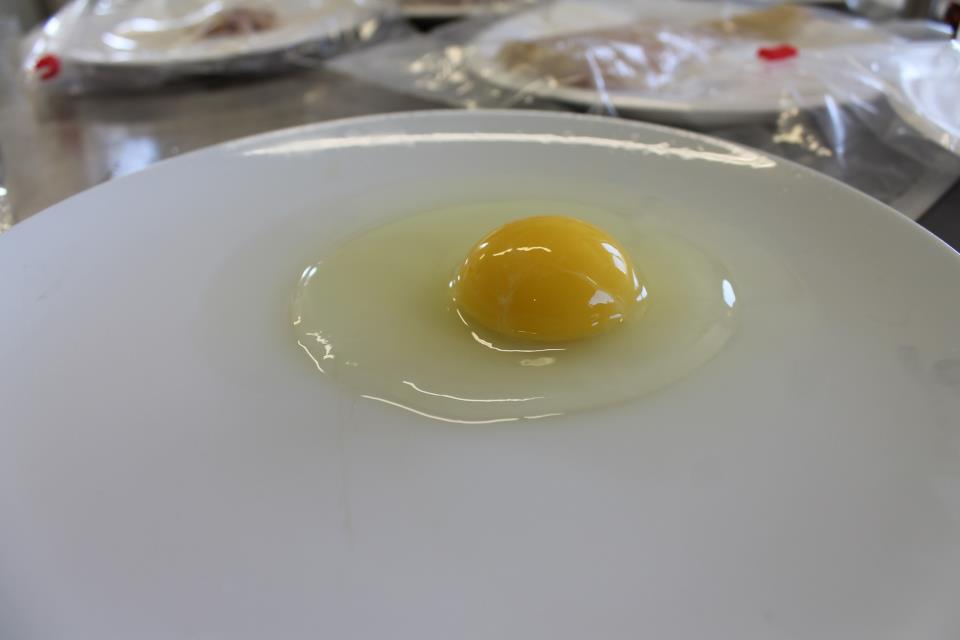 Indicate the USDA grade for this broken out egg.
15